Melody and Counterpoint
Chopin: Etude Op. 10, No. 3 in E Major
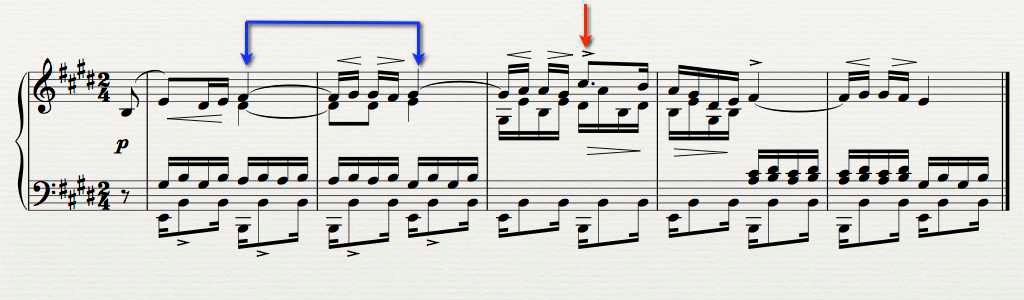 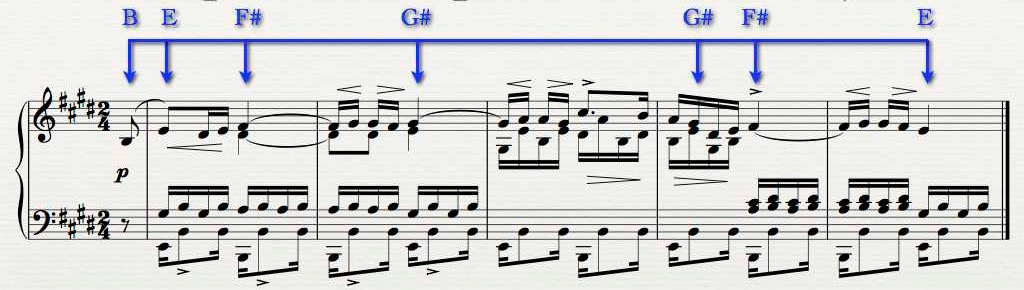 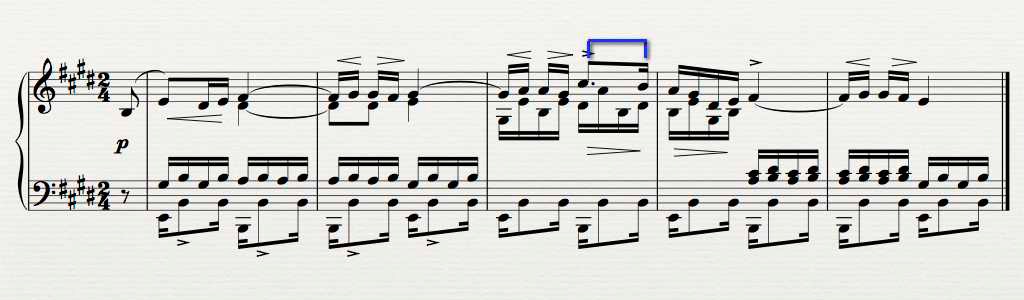 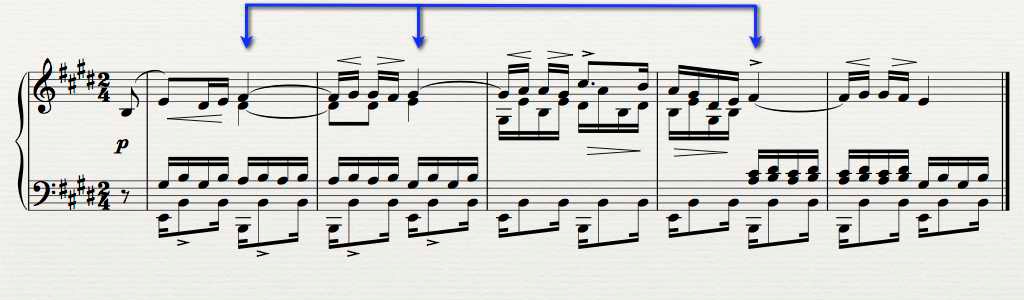 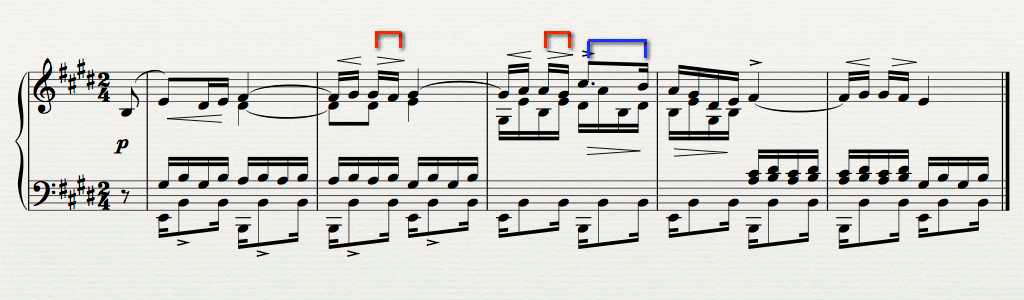 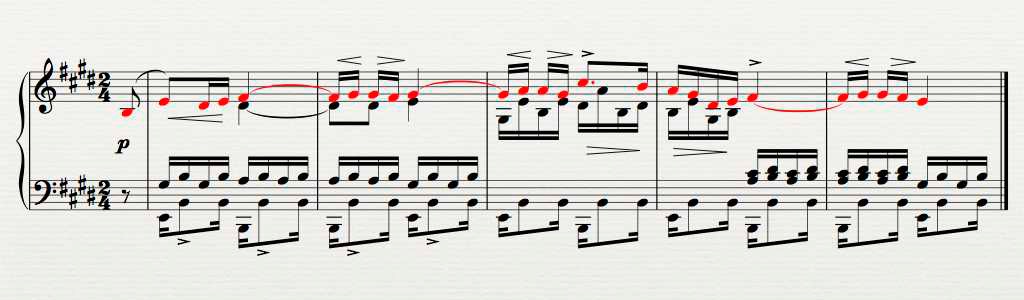 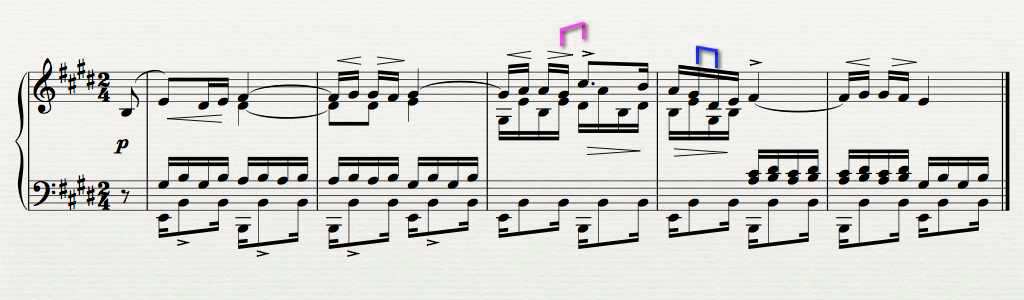 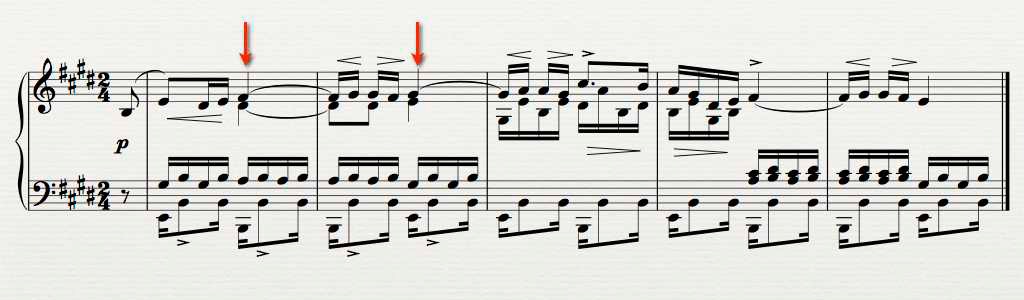 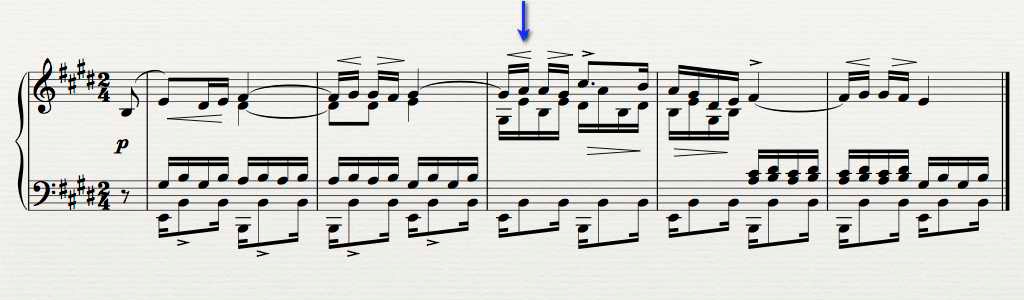 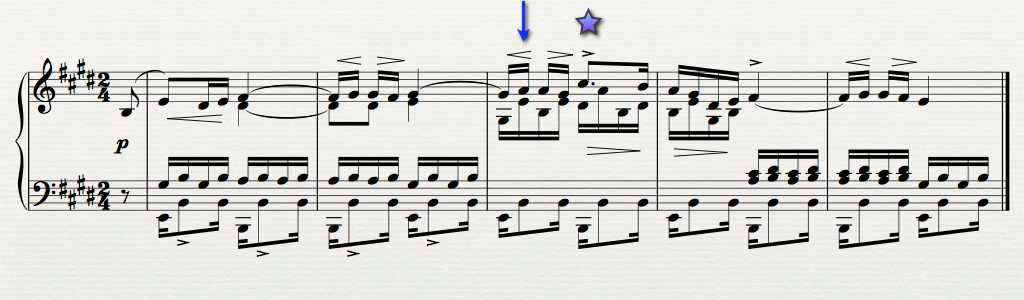 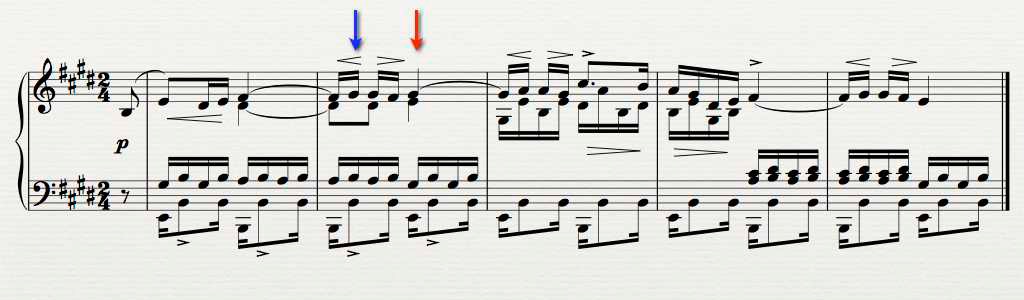 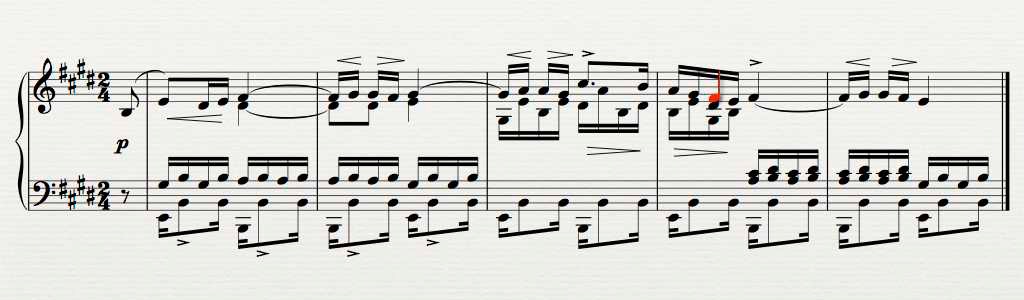 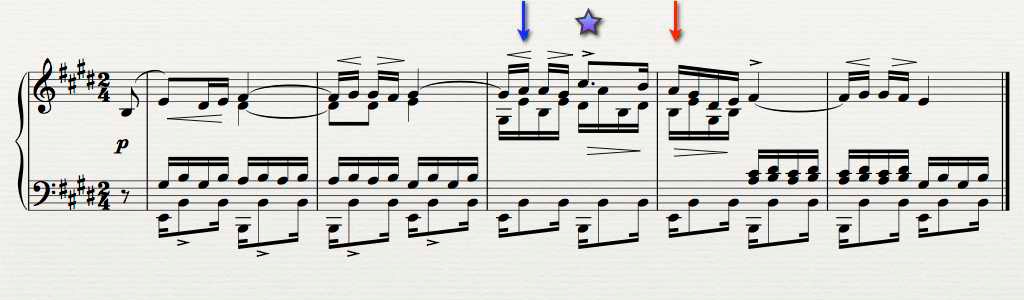 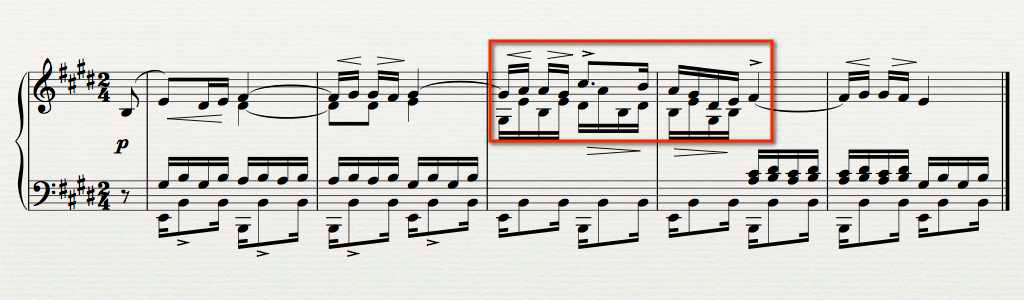 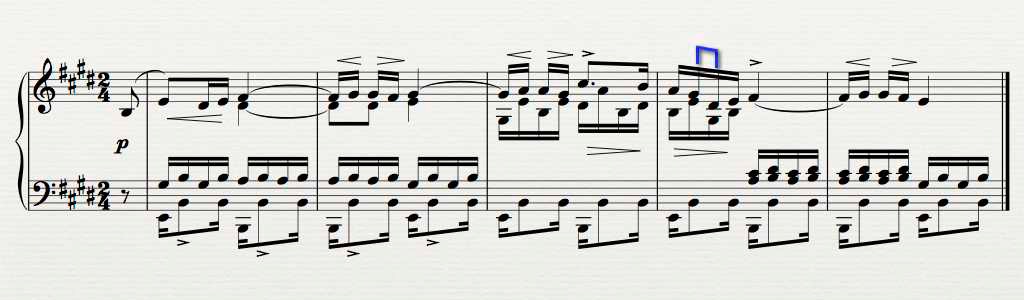 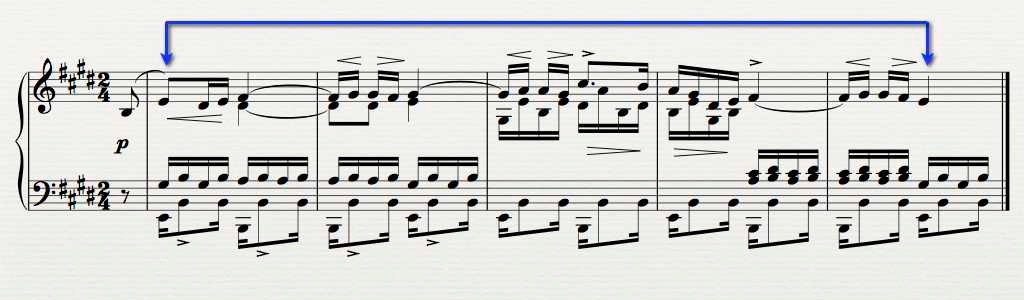 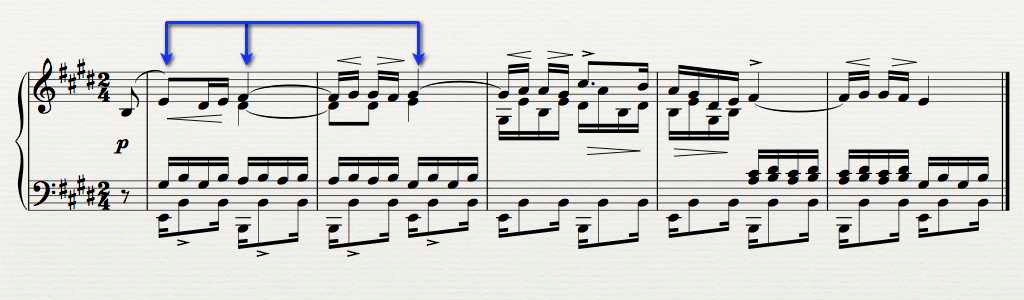 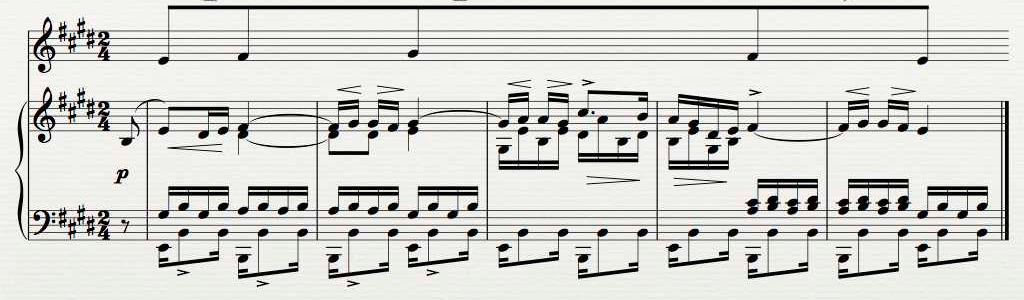 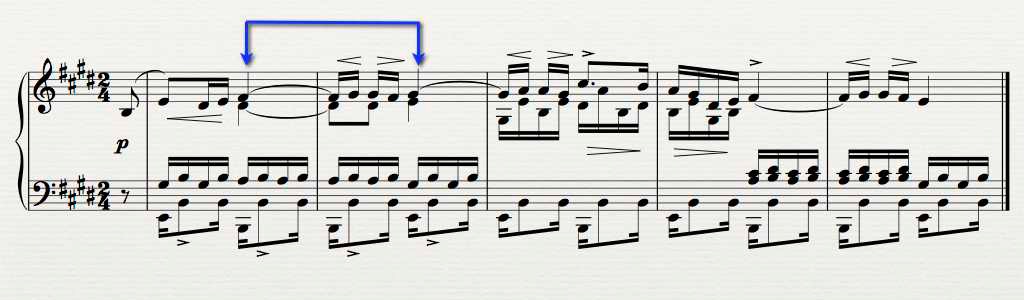 The melody outlines a symmetrical arch from E to E in mm. 1-5
This shifts the expected A to the downbeat of m. 4
In m. 2, the G# N on beat 1 anticipates the longer G# on beat 2
But this doesn’t happen in m.3; instead the melody leaps to C#
Note that the extended F# and G# occur on the second beat, and are tied to create a syncopation
In mm. 1-these notes are heard as primary, with N figures decorating the stepwise ascent.
Because G# follows the A, we expect a downward motion to F#; but this motion is interrupted by a descending leap to D#
The G#—D# leap balances the ascending fourth in m. 3
The F# arrives on the second beat, tied once again to create a syncopation
The leaps between G#s create tension and a need for resolution
The melody outlines the tonic triad, beginning with a B upbeat, and moving in stepwise motion to G# and back down to E
Although F# in m. 1 and G# in m. 2 are consonant, C# in m. 3 at the same metric location is dissonant
We can distinguish two structural levels in this melody: the surface and a reduced level that includes only the principle tones
The resolution of the C# provides a rhythmic augmentation of the preceding N figures
Beethoven Quartet Op. 59, No. 1, iii
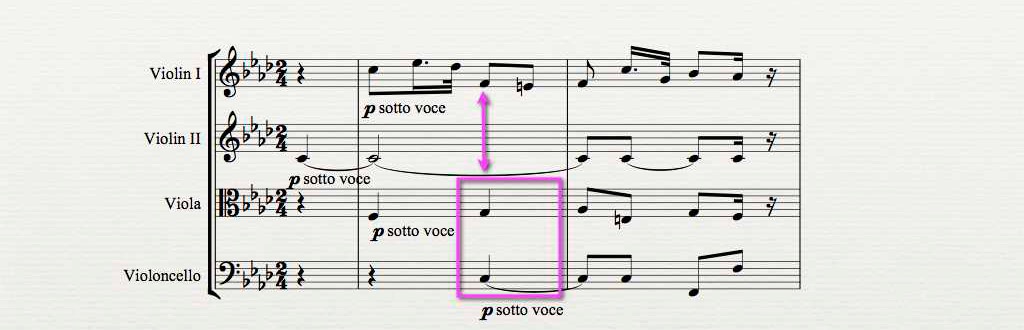 The melody outlines a symmetrical arch from E to E in mm. 1-5
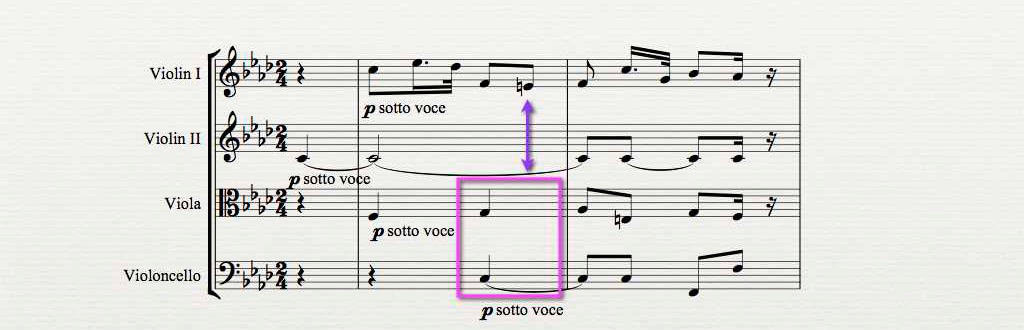 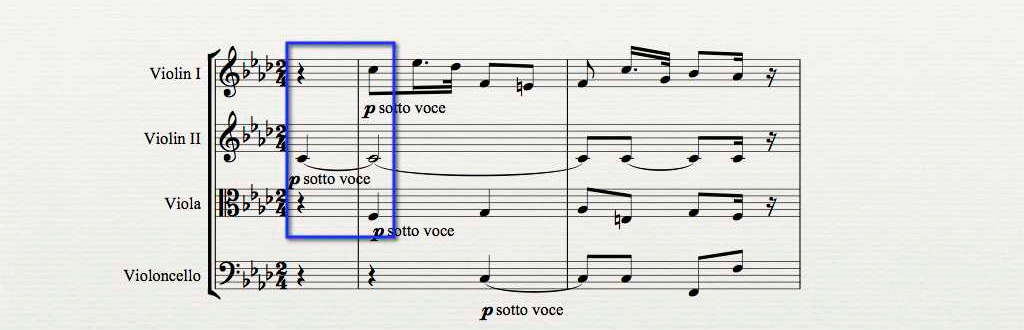 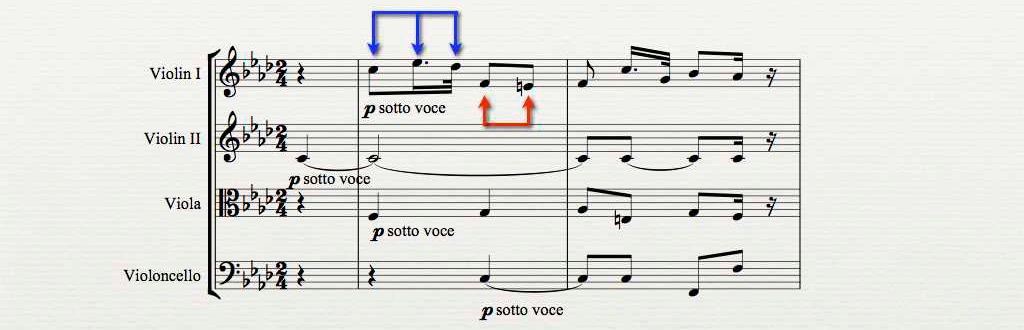 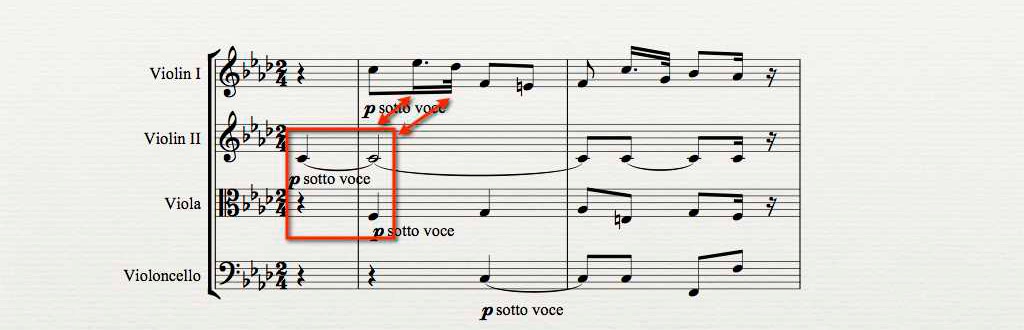 The opening of the melody forms a P5 with the viola
In m. 1 the leap to Eb and descent to Db suggest downward motion, as with F and E
And Db and Eb are dissonant against the fifth
But E is consonant
While F on the second beat is dissonant against the fifth in the viola and cello
Beethoven Quartet Op. 59, No. 1, iii
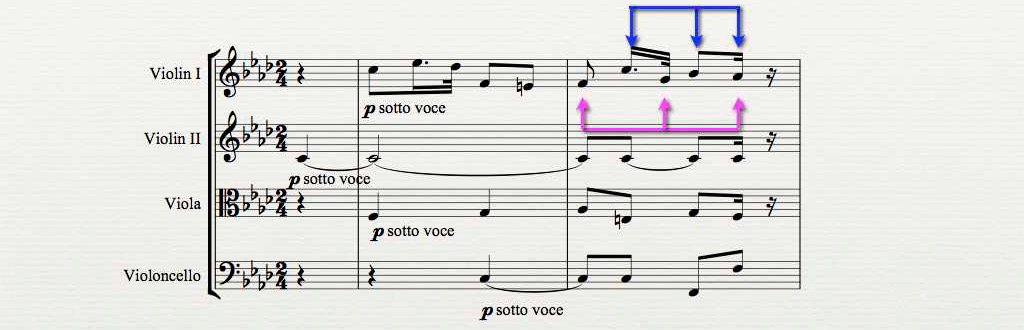 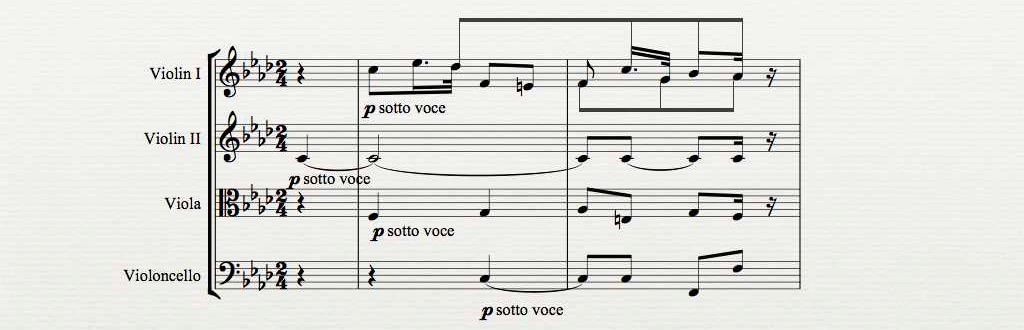 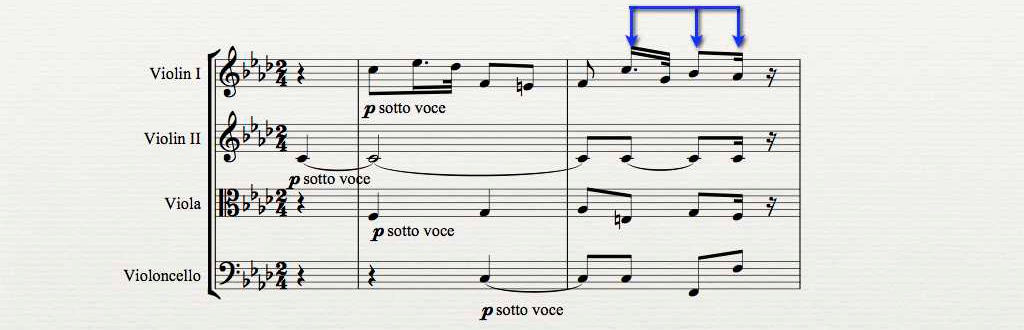 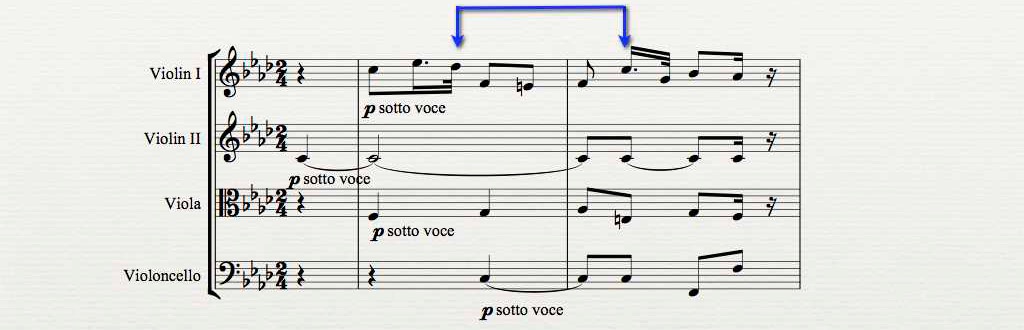 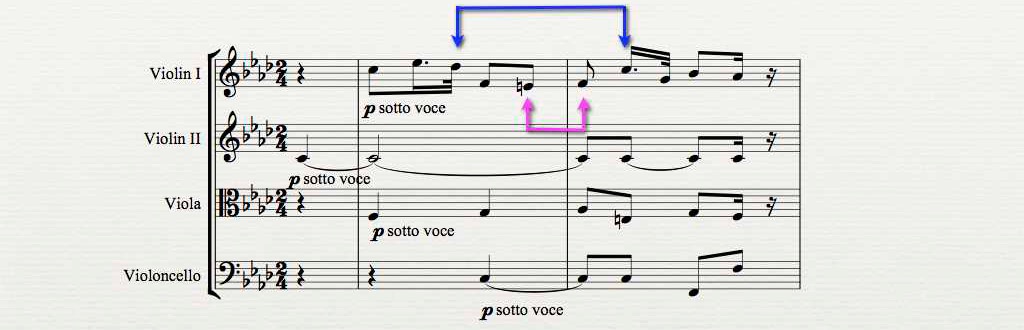 The melody outlines a symmetrical arch from E to E in mm. 1-5
Two melodic strands emerge, converging on Ab
Dissonances set up in m. 1 are resolved in m. 2: Db to C, and E to F
The beam shows the implied two-voice texture
Greensleeves
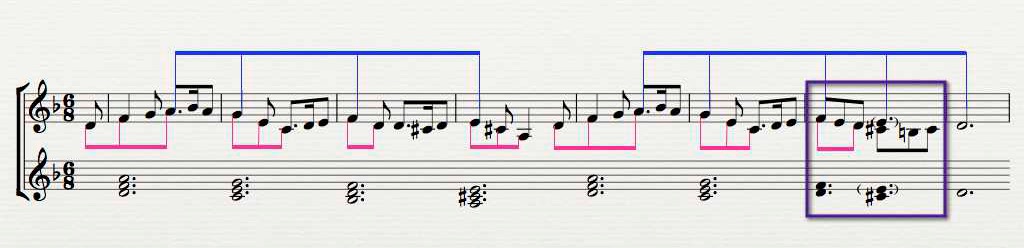 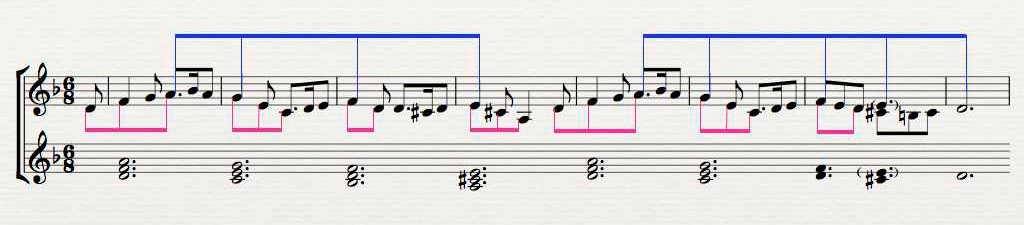 The climax tone A initiates a stepwise descent in the top voice
In m. 7 F is not followed by E but by the leading C# on beat 2
The downward melodic pull is so strong that Schenker regarded the l.t. as a substitute for scale degree ˆ2 in such a context.
But the tones beneath function as arpeggiations of underlying harmonies
Parentheses indicate these implied tones
Bach Cello Suite, No. 1, Prelude
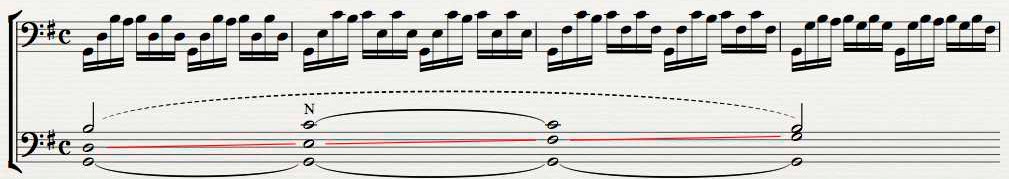 A single cello line unites three different voices
This kind of polyphony occurs frequently in music for solo instruments